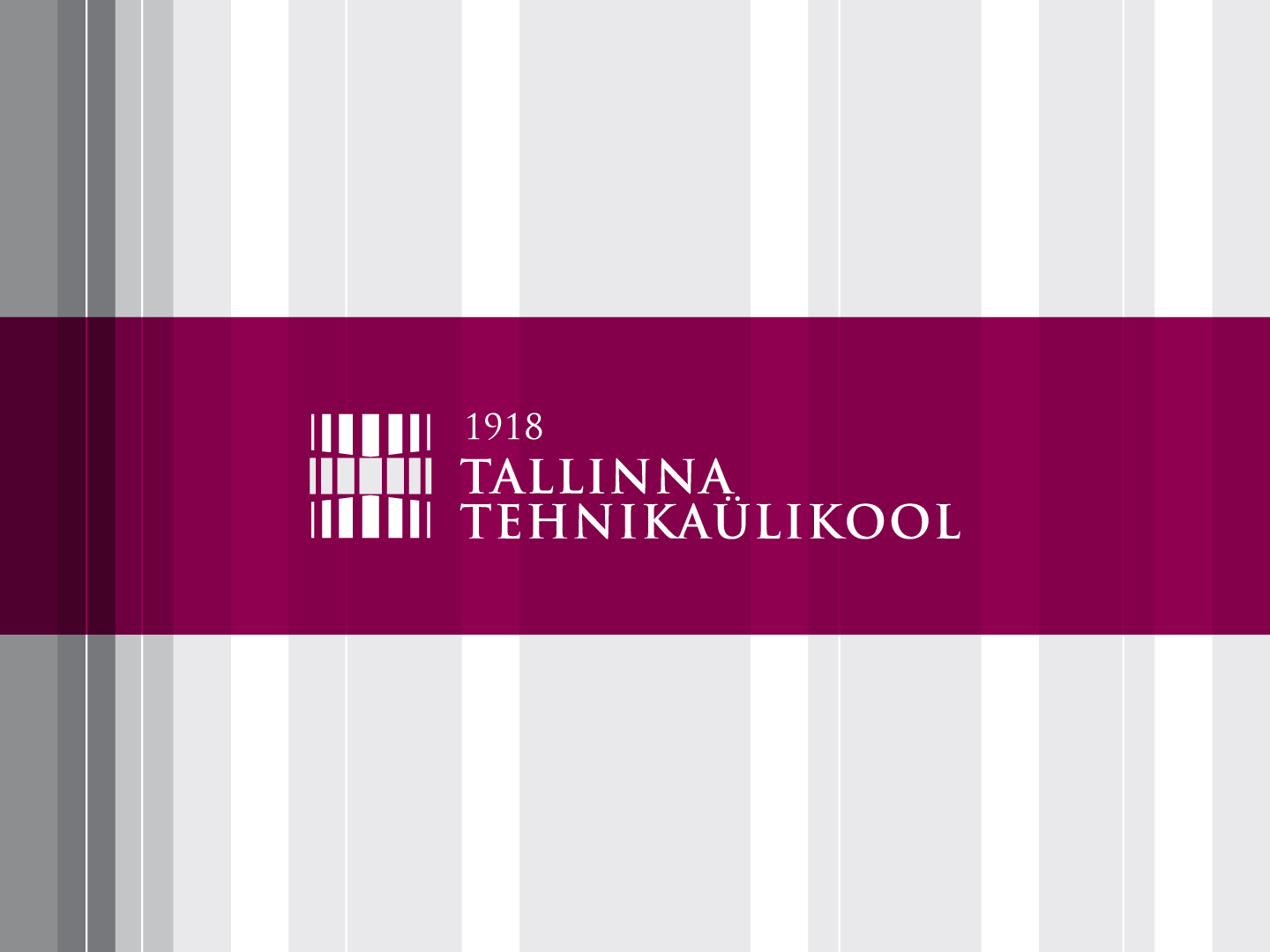 Programmeerimine II IAG0582
(keele C kasutamine algoritmide realiseerimisel)
II moodul

 Vladimir Viies viis@ati.ttu.ee, Margit Aarna margit@pld.ttu.ee,
 Viivi Jokk  viivi.jokk@ttu.ee , Heimar Veske heimar@cc.ttu.ee

 Tallinna Tehnikaülikool 
 2012
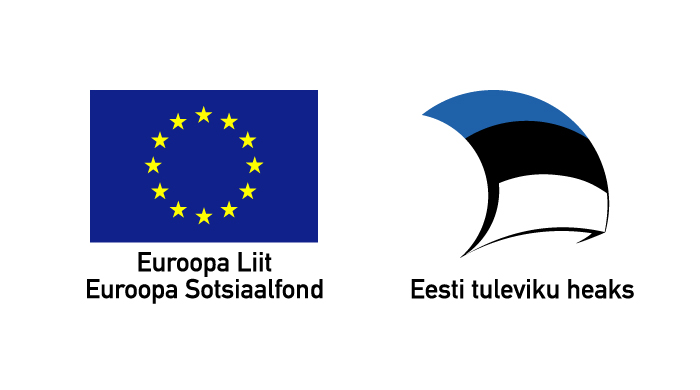 Õppeaine eesmärgid
Loogilise ja loomingulise mõtlemise arendamine originaalsete ülesannete lahendamise kaudu
Õpetada algoritmide realiseerimist erinevates keskkondades, kasutades ka dünaamilist mälujaotamist
Õpetada andmete töötlemisel kasutama faile ja kirjeid (sh andmebaase) ning tekkivate erisituatsioonide töötlemist
Selgitada objektorienteeritud programmeerimise (OOP) aluseid
Programmeerimine II
3
Failid & kirjed 1
FAILID
Programmeerimine II
4
Faili avamine
Viitadega saab ka failist lugeda ja kirjutada.

#include <stdio.h>
#include <stdlib.h>
int main (void)
{FILE *loe= fopen(“esimene.txt”, “r”);
fprintf(loe, “Esimene proov”);
fclose(loe);	//kuulub iga viisaka failiga töö juurde
}
/* muutuja “loe” kaudu saab avada faili esimene.txt lugemiseks – r, loetakse tekst ja suletakse fail
 */
Programmeerimine II
5
Failist lugemine
#include <stdio.h> 
#include <stdlib.h> 
int main(void)
{ char rida[128]; 
FILE *sisse=fopen("tervitus.txt", "r"); 	// r - lugemiseks
	while(!feof(sisse))
		{ // fscanf(sisse, "%s", rida); 
		//võtab ühe sõna 
		fgets(rida, 128, sisse); 
		printf("%s", rida); } 
fclose(sisse); 
return 1; } 

fsacnf ja fgets on võimalik mõlemat kasutada, kuid mitte samaaegselt
Programmeerimine II
6
Faili kirjutamine
Näitena oli meil:

FILE *kirjuta= fopen(“esimene.txt”, “w”);
fprintf(kirjuta, “Esimene proov”);//faili trükitav tekst
fclose(kirjuta);//kuulub iga viisaka failiga töö juurde

“w” korral siis iga faili avamisega kirjutatakse eelnev sisu üle

FILE *kirjuta= fopen(“esimene.txt”, “a”);
fprintf(kirjuta, “Esimene proov”);

“a” korral iga avamise ja kirjutamise kord lisatakse olemasolevale failile.
Programmeerimine II
7
Failid & kirjed 2
Programmi teksti jaotamine erinevate failide vahel
Programmeerimine II
8
Programmi teksti jaotamine erinevate failide vahel
Kindlasti on kasulikum suurem programm jagada nii alamfunktsioonideks kui ka need omakorda jagada teema järgi erinevate failide vahel.
Näiteks: mitme erinevalt moodustatud massiivi väljatrükk oleks kasulik kirjutada omaette alamfunktsioonina. Kuid miks ka mitte eraldi failina.
Programmeerimine II
9
Näide
Ülesandeks on moodustada massiiv ning trükkida see ekraanile;
Vahetada kasutaja poolt täisarvuna etteantud indeksi väärtusega massiivi rida ja veerg. 
Ekraanile trükkida iga samm, mida tehakse massiiviga.
Kahtlemata pika programmitekstina läheb kogu kood liiga raskelt hallatavaks ning lohisevaks.
Alustuseks tuleb moodustada ekraanile välja trükkimiseks eraldi alamfunktsioon ning seejärel see eraldi faili tõsta.

Alamfunktsiooniga programm asub näidete all!
Programmeerimine II
10
Alamfunktsioonist failiks samm 0
#include<stdio.h>
#include<time.h>            //randomi jaoks
#include<stdlib.h>          //randomi jaoks
void valjastus(int n, int a[n][n])	//alamfunktsioon
{    int i,j;
     for(i=0;i<n;i++)
      {for(j=0;j<n;j++)
        { printf(" %d  |",a[i][j]);
         }
         printf("\n");
     }
     return ;
}
int main()			//peaprogramm
{   int i,j;
.... }
11
Alamfunktsioonist failiks sammud 1 ja 2
Tõsta kogu alamfunktsiooni valjastus(int n, int a[n][n]) tekst eraldi faili nimega valjastus.c
Kirjuta põhiprogrammi teekide hulka juurde ka lisatav fail.
Enne:
#include<stdio.h>
#include<time.h>            //randomi jaoks
#include<stdlib.h>          //randomi jaoks
Pärast:
#include<stdio.h>
#include<time.h>            //randomi jaoks
#include<stdlib.h>          //randomi jaoks
#include “valjastus.c”	    //sinu loodud fail alamfunktsiooniga 				valjastus(int n, int a[n][n])
Programmeerimine II
12
Alamfunktsioonist failiks samm 3
Kompileeri, käivita ja kontrolli programmi tööd.

Veel väikeseid meeldetuletusi:
Ükskord loodud massivi väljatrükki ei pea edaspidi järgmisesse programmi uuesti kopeerima. 
Piisab kui kirjutada teekide juurde lause 
#include “valjastus.c” ning tuleb kontrollida, et see lisatav fail alamfunktsiooniga valjastus() oleks uue programmiga samas kataloogis.	
Edu töö lihtsustamisel!
Programmeerimine II
13
Failid & kirjed 3
KIRJED
Programmeerimine II
14
Kirjed (struct)1
struct    on andmetüüp, mis koosneb omakorda teistest erinevatest andmetüüpidest.
struct <uue tüübi nimi> 
{ <väljad koos tüüpidega>; 
	<seda tüüpi muutujate nimed>; } 
Näiteks:
struct Isik 
{ char Eesnimi[10]; 		// isiku nimi ja perekonnanimi
char Perekonnanimi[20]; 
unsigned long Telefon; 	// telefoninumber 
char Aadress[30]; 		// aadress - 29 sümbolit 
}
Programmeerimine II
15
Kirjed (struct)2
NB!  Kirjete jaoks on defineeritud ka omistamistehe! 
Viitmuutuja(saab kasutada kirjetöötluses):
Sisaldab mäluvälja aadressi. 
Deklareerimine andmetüüp *muutuja; 

Kirje välja poole pöördumisel kasutame liitnime 
            muutuja nimi. välja nimi
Viida väärtustamine toimub tavaliselt omistuslausega. Kuna viitamisel massiivile on viida esimene väärtus tavaliselt massiivi esimese elemendi (indeks 0) aadress, siis programmi kirjutamise mugavuse nimel on omistusel massiivi nimi samaväärne tema esimese elemendi aadressiga.

 Pöördumine viitmuutuja välja poole on kujul
                   viida nimi -> välja nimi
Programmeerimine II
16
Näide
Algandmed  
*On antud fail isikuandmetega:
nimi; vanus; palk.
*On vaja leida need isikud, kelle palk keskmisest suurem ja need, kelle vanus keskmisest väiksem.
 Lahendus  
*Kuna tegemist eritüübiliste andmetega- moodustame kirje ja seejärel kirjete massiivi
*Jagame ülesande alamülesanneteks:
-failide loomine 
-faili  olemasolu kontroll 
-tulemuste kirjutamine failidesse
-keskmiste leidmine põhimoodulis(koos silumisega)
Programmeerimine II
17
#include <stdio.h>
#include <stdlib.h>
#include <string.h>
int i=0;		// Globaalne indeksmuutuja
 int n;			// Ridade ehk isikute arv failis
double keskm_vanus,keskm_palk,sum_palk=0,sum_vanus=0;
#define DEBUG 0	// Silumisinfo kuvamiseks peab muutuja olema 1
/** Isikuandmete struktuur ja muutujate kirjeldus **/
typedef struct 
{  char nimi[100];
   int vanus;
   double palk;  }isik;
isik *palgaandmed;
/** Failinimede muutujad **/
char f1[ ]="f1.txt";char f2[ ]="f2.txt";char f3[ ]="f3.txt";
FILE *fp1,*fp2,*fp3;
Programmeerimine II
18
/* Funktsioon sisendfaili olemasolu kontrolliks ja kirjete arvu määramiseks failis **/

int sisendfaili_kontroll(void)
{char rida[122];// Maksimaalne tähemärkide arv ühel failireal on 120 märki
   int n=0,p;		// n - ridade arvu loendur, p - ühe failirea tähemärkide arv
   fp1=fopen(f1,"r");	// Faili avamine lugemiseks
   if (fp1==NULL) 	// Kontrollime, kas fail on olemas
   {  printf("Sisendfaili %s avamine ebaõnnestus!\n",f1); 
	exit(1);  }	// Programmi töö lõµpetamine
else {     while (!feof(fp1))  { fgets(rida,122,fp1);
// Failist andmete lugemine ridade kaupa
	p=strlen(rida);
	if (p>1) n++;// Kontrollime, et failirida ei koosneks üksnes reavahetusest
       }  } fclose(fp1);
return n;		// Tagasta ridade arv sisendfailis
Programmeerimine II
19
/** Funktsioon isikuandmete väljastamiseks failidesse **/
void andmed_failidesse(void)
{
   fp2=fopen(f2,"a");
   fp3=fopen(f3,"a");
   for (i=0;i<n;i++)
   {
      if (((palgaandmed+i)->vanus)<keskm_vanus) fprintf(fp2,"%s %d %.2lf\n",(palgaandmed+i)->nimi,(palgaandmed+i)->vanus,(palgaandmed+i)->palk);
		// Kui isiku vanus on väiksem keskmisest vanusest väljasta andmed faili
      if (((palgaandmed+i)->palk)>keskm_palk) fprintf(fp3,"%s %d %.2lf\n",(palgaandmed+i)->nimi,(palgaandmed+i)->vanus,(palgaandmed+i)->palk);
		// Kui isiku palk on suurem keskmisest palgast väljasta andmed faili
    }
fclose(fp2);
fclose(fp3);
}
Tagasi
Programmeerimine II
20
/** Peaprogrammi algus **/
int main(void)
{   int m,tt;
   n=sisendfaili_kontroll();
   printf("Failist %s loeti %d isiku andmed.\n",f1,n);
   isik palgaandmed[n];
   fp1=fopen(f1,"r");			// Faili avamine lugemiseks
   if (DEBUG) printf("Struktuurimassiivi madalaima baidi aadress %d\n”,palgaandmed);  
   while (!feof(fp1)) 	// Failist andmete lugemine struktuurimassiivi
   { fscanf(fp1,"%s ",(palgaandmed+i)->nimi);		// Nime lugemine
       fscanf(fp1,"%d",&(palgaandmed+i)->vanus); 	// Vanuse lugemine
       sum_vanus+=(palgaandmed+i)->vanus;	// Vanuste summa leidmine
       fscanf(fp1,"%lf\n",&(palgaandmed+i)->palk);	// Palga lugemine
       sum_palk+=(palgaandmed+i)->palk;		// Palkade summa leidmine
       i++;
    }
Programmeerimine II
21
keskm_vanus=sum_vanus/n;
   printf("Isikute keskmine vanus %.2lf\n",keskm_vanus);
   keskm_palk=sum_palk/n;
   printf("Isikute keskmine palk %.2lf\n",keskm_palk);
   fclose(fp1);
   tekita_failid();		// Väljundfailide tekitamine ja tähjendamine
   if (DEBUG) for (i=0;i<n;i++)	// Silumisreziimis kuva isikute andmed massiivist
              {
       		printf("%s ",(palgaandmed+i)->nimi);
       		printf("%d ",(palgaandmed+i)->vanus);
       		printf("%.2lf\n",(palgaandmed+i)->palk);
    	       }
   andmed_failidesse();		// Väljasta isikuandmed failidesse
   scanf("%d",&tt);
   return(0);
}
Programmeerimine II
22
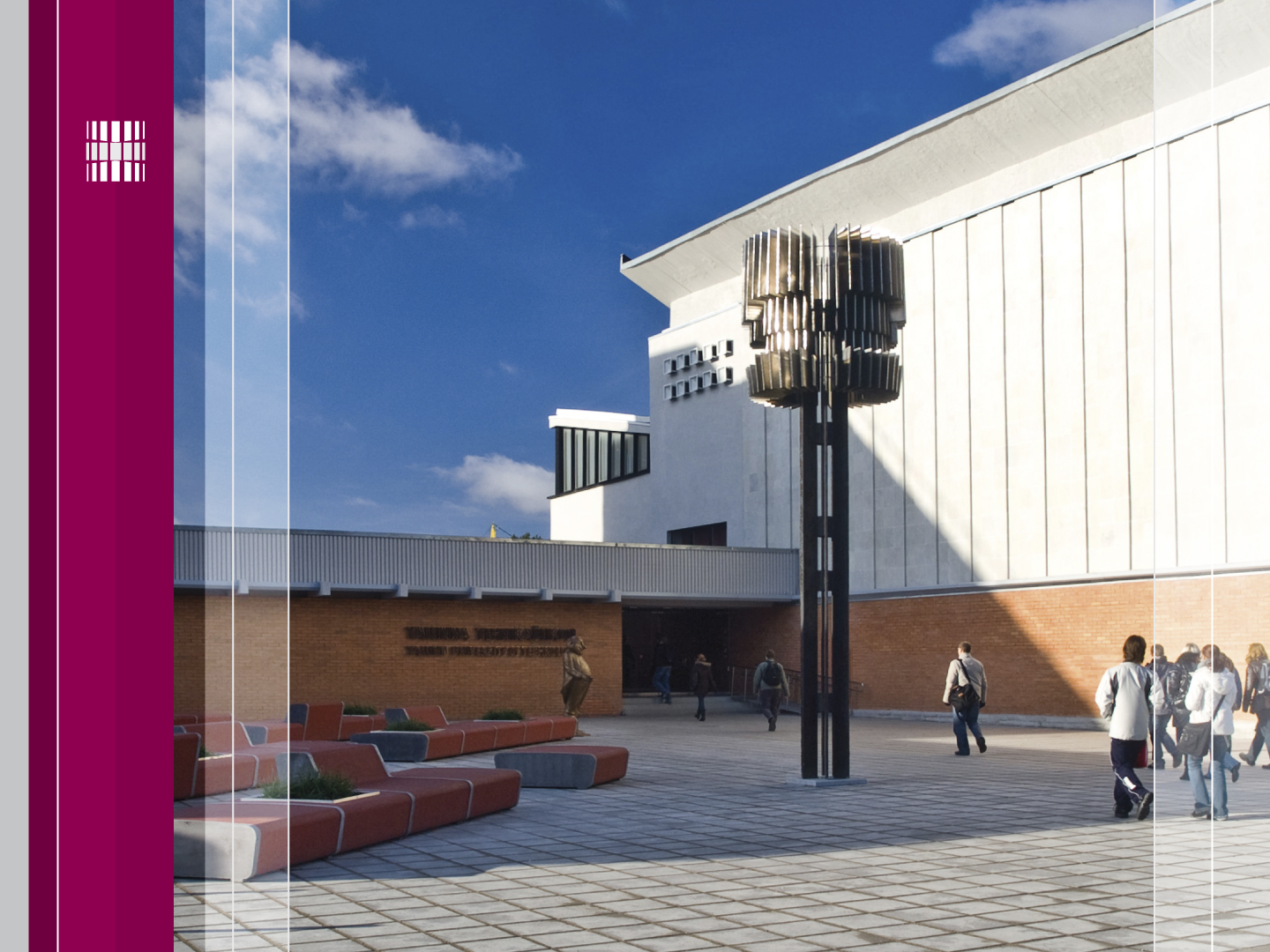 Täname, et läbisid mooduli II !
Jätka aine omandamist  ja lahenda kodutööd !
Tutvu ainetega Infotehnoloogia teaduskonna õppematerjalide kodulehel www.tud.ttu.ee